Software Defined NetworkingCOMS 6998-8, Fall 2013
Instructor: Li Erran Li (lierranli@cs.columbia.edu)
http://www.cs.columbia.edu/~lierranli/coms6998-8SDNFall2013/
10/22/2013: SDN Virtualization
Outline
Announcements 
Prof. Jen Rexford’s Talk on August 28, 11:00 am, Davis Auditorium, CEPSR
Juniper/Comcast SDN Competition: participate as a 3rd team if interested
Reminder: midterm next Tuesday!
Review of Previous Lecture: Forwarding Abstraction
SDN Virtualization
OpenvSwitch
Network Function Virtualization (NFV)
FlowVisor
Software Defined Networking (COMS 6998-8)
10/22/13
2
Review of Previous Lecture
What are the different platforms for forwarding?
Dedicated hardware 
Network processors
NetFPGA
General purpose software on commodity servers
Software Defined Networking (COMS 6998-8)
10/22/13
3
Review of Previous Lecture (Cont’d)
What are performance and programmability tradeoffs? 
Software: 
Flexible and easy to program
Slow forwarding speed
Programmable hardware:
Flexible and fast
Hard to program, costly and power hungry
Custom hardware: 
Fast, cheap and power efficient
Long development cycle and not flexible
Software Defined Networking (COMS 6998-8)
10/22/13
4
Review of Previous Lecture (Cont’d)
What are the forwarding abstractions? 
Fixed match action table (today’s switch chipset)
Reconfigurable match table (OpenFlow++)
Flexible header fields, flexible actions, flexible memory allocation in multi-stages of  match and actions
Programmable pipeline with modular hardware building blocks on NetFPGA (SwitchBlade)
Modular router (Click)
Software Defined Networking (COMS 6998-8)
10/22/13
5
Review of Previous Lecture (Cont’d)
L2: 128k x 48
Exact match
L3: 16k x 32
Longest prefix
match
Fixed function switch
ACL: 4k
Ternary match
X
X
X
X
X
L2 Stage
ACL Stage
L3 Stage
?????????
PBB Stage
Queues
L3 Table
ACL Table
L2 Table
Action: set L2D, dec TTL
Action: set L2D
Action: permit/deny
Out
In
Deparser
Parser
Stage 1
Stage 2
Stage 3
Data
Software Defined Networking (COMS 6998-8)
Source: P. Bosshart, TI
10/22/13
6
Review of Previous Lecture (Cont’d)
NetFPGA
Software
VE3
VE3
VE2
VE3
VE2
VE4
VE1
VE1
Click
Click
Click
Click
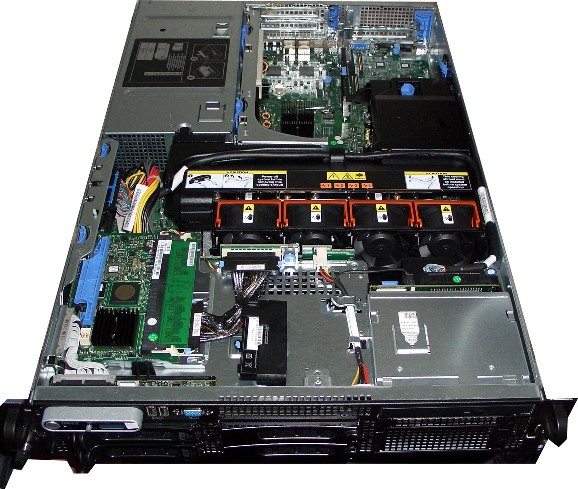 CPU
Memory
Hard Disk
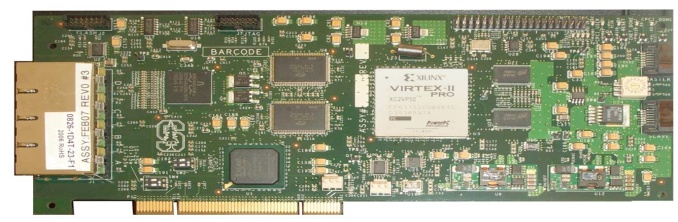 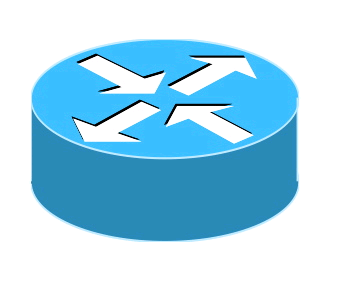 PCI
NetFPGA
VDP1
VDP2
VDP3
VDP4
SwitchBlade
Software
VDP = Virtual Data Plane
Click = Click Software Router
VE = Virtual Environment
Hardware
Virtual Env.
Software Defined Networking (COMS 6998-8)
Source: B. Anwer, Gatech
10/22/13
7
[Speaker Notes: Switchblade is simply a server with an FPGA card installed in it, in this case its NetFPGA.
[Click] As you can see this is a simple server with software running on CPU utilizing memory and harddsik. There is a NetFPGA card that is connected through the PCI slot.
[Click]
So what SwitchBlade does is that it extends the software virtual environments to hardware and each virtual environment has a corresponding virtualized data plane in hardware.

So what happens in switchblade is that the pipeline changes according the virtualized data plane. So for each incoming packet the pipeline changes according to individual dataplane user selection. For an OpenFlow VDP pipeline is different than IPv4 VDP etc.



Switchblade is a forwarding device that can be used as a switch or router or at any layer which user wants.]
Review of Previous Lecture (Cont’d)
SwitchBlade
Virtual Data Plane Selection
Shaping
Preprocessing
Forwarding
Postprocessing
Parallel custom data planes
Ability to demultiplex into existing data planes and maintain isolation on common hardware platform

Rapid development and deployment
Pluggable preprocessor (e.g. packet parser) modules enable a range of customizable functions at hardware rates

Customizability and programmability
Dynamic selection of modules, and ability to operate in several different forwarding modes (IPv4, IPv6, OpenFlow).
Software Defined Networking (COMS 6998-8)
Source: B. Anwer, Gatech
10/22/13
8
Review of Previous Lecture (Cont’d)
Click modular router
Elements
Small building blocks, performing simple operations
Instances of C++ classes
Packets traverse a directed graph of elements
	FromDevice(eth0)->CheckIPHeader(14)
		->IPPrint->Discard;
Control plane
User-level
routing daemons
Linux kernel
Click
Forwarding plane
Software Defined Networking (COMS 6998-8)
10/22/13
9
Review of Previous Lecture (Cont’d)
Push connection
Source pushes packets downstream
Triggered by event, such as packet arrival
Denoted by filled square or triangle
Pull connection
Destination pulls packets from upstream
Packet transmission or scheduling
Denoted by empty square or triangle
Agnostic connection
Becomes push or pull depending on peer
Denoted by double outline
PATS Research Group
10/22/13
10
Software Defined Networking (COMS 6998-8)
10/22/13
10
Review of Previous Lecture (Cont’d)
RMT
ETHERTYPE
Ethernet
VLAN
VLAN
IPV6-DA
IPV4-DA
L2S
IPV6
IPV4
RCP
L2D
RCP
UDP
TCP
ACL
Done
MY-TABLE
Table Graph
Parse Graph
Software Defined Networking (COMS 6998-8)
Source: P. Bosshart, TI
10/22/13
11
Review of Previous Lecture (Cont’d)
RMT logical to physical mapping
Physical 
Stage 1
Physical 
Stage n
Physical 
Stage 2
9 ACL
3
IPV4
ETH
VLAN
TCAM
2
VLAN
5
IPV6
IPV6
640b
IPV4
L2S
Match Table
Match Table
Match Table
Action
Action
Action
4
L2S
7 TCP
L2D
TCP
UDP
SRAM
HASH
8 UDP
Logical Table 6
L2D
ACL
Logical Table 1
Ethertype
640b
Table Graph
10/22/13
12
[Speaker Notes: To make it possible to efficiently use multiple stages of match tables, it is assumed that the RMT Model can be configured to map Logical Tables to the Physical Tables.

To create bigger tables, one table may traverse multiple stages.
To create many smaller tables, several tables can be packed into one stage.
To make the allocation even more flexible, the Action instructions and the Statistic could share the same table space. 
This slide gives a crude representation of how the the Logical Tables could be mapped to the Physical Tables.

In practice, the control plane would need to create a Table Flow Graph (to accompany the Parse Graph) to decide how the Logical Tables are mapped. 

The control plane is assumed to know the number and size of the physical stages available. 
There could be as few as 1 stage. A given switch might only allow Logical Tables to directly correspond to Physical Tables.]
Outline
Announcements 
Review of Previous Lecture: Forwarding Abstraction
SDN Virtualization
OpenvSwitch
Network Function Virtualization (NFV)
FlowVisor
Software Defined Networking (COMS 6998-8)
10/22/13
13
Networking in Virtual Environments	is Important
One cloud is planning to run 128 VMs per host.	That's 2+ full racks in one machine.
Software Defined Networking (COMS 6998-8)
10/22/13
14
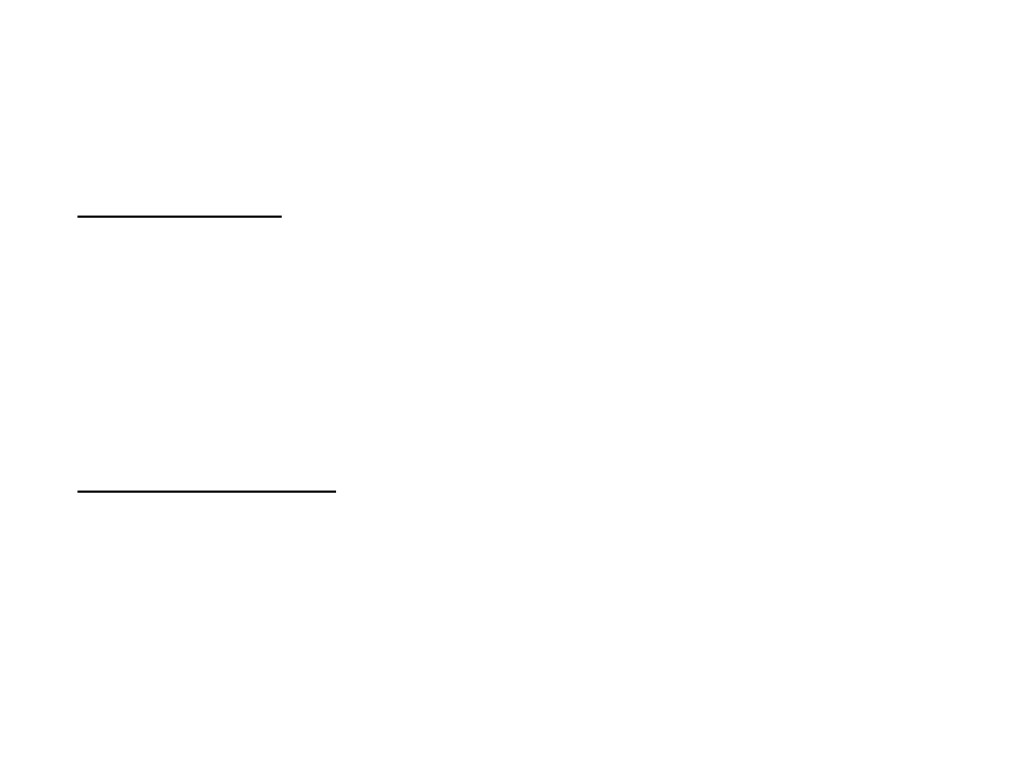 Networking in Virtual Environments	is Different
Challenges
● Scalability (105 VMs)● Isolation
● Mobility
● ...
Conveniences● Hypervisor info● Introspection● Leaf nodes
● ...
Software Defined Networking (COMS 6998-8)
Source: B. Pfaff, Nicira
10/22/13
15
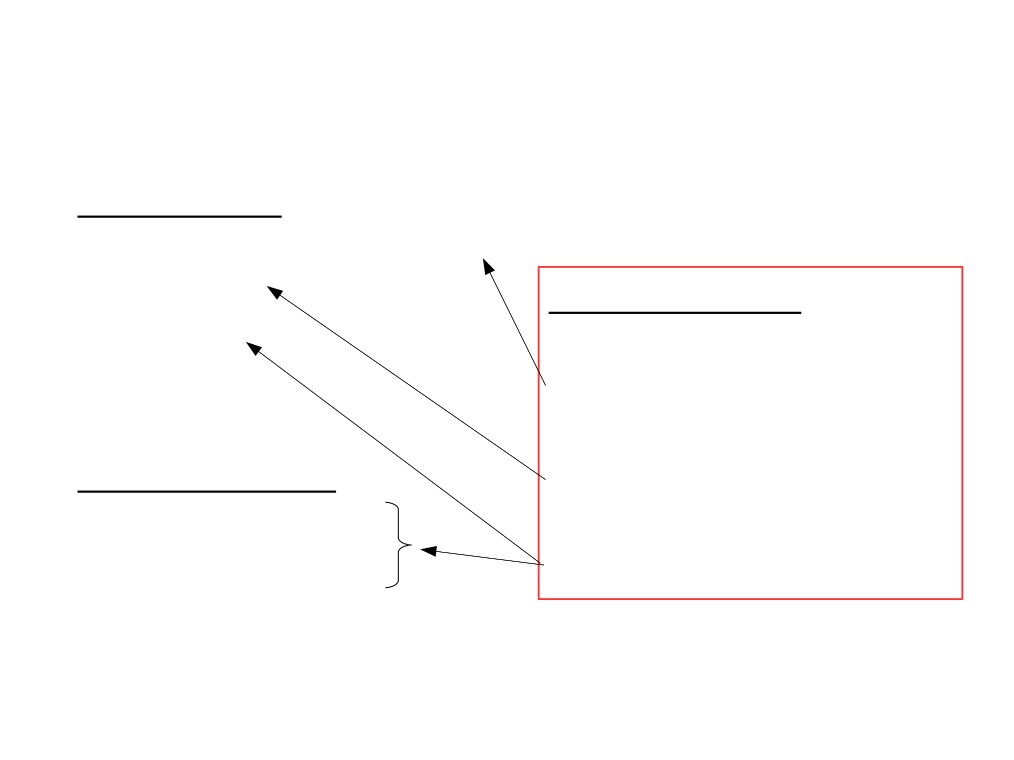 Networking in Virtual Environments	is Different
Challenges
● Scalability (105 VMs)
● Isolation● Mobility
Open vSwitch
Distribute the SwitchCentralized ControlTake Advantage
● ...
Conveniences● Hypervisor info● Introspection● Leaf nodes
● ...
Software Defined Networking (COMS 6998-8)
Source: B. Pfaff, Nicira
10/22/13
16
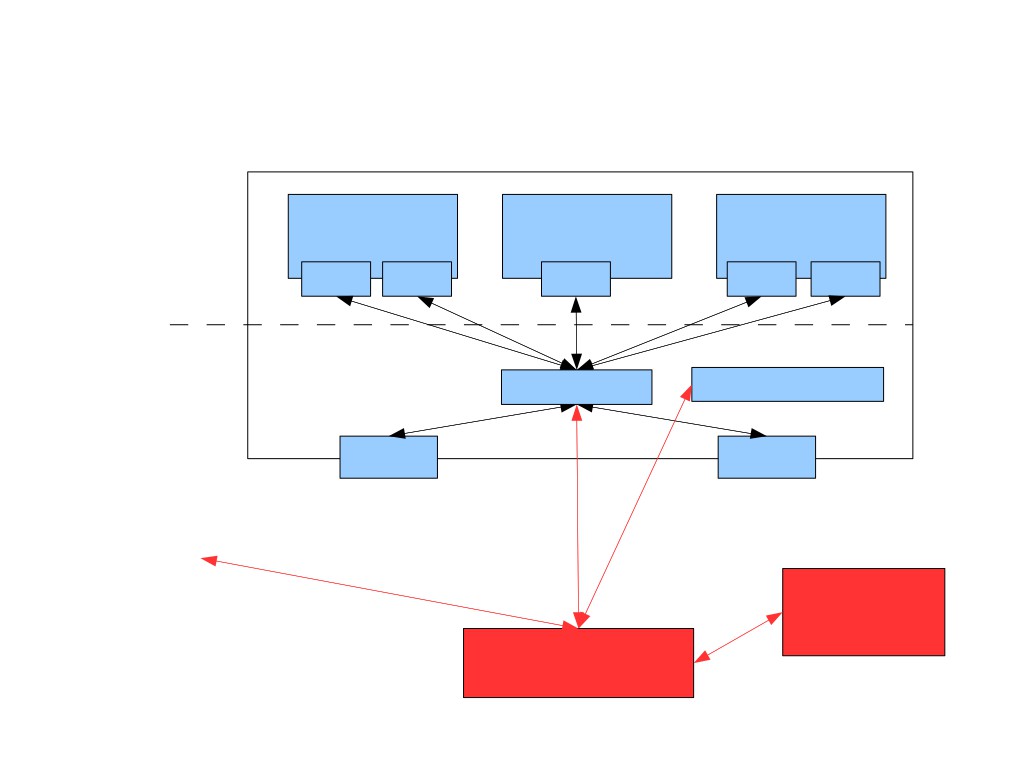 Basic Design (Xen)
Xen host (physical machine)
Virtual machines	(DomUs)
VM 1	VM 2
VM 3
VNIC	VNIC	VNIC
VNIC	VNIC
Control domain	(Dom0)
XAPI
ovs-vswitchd
NIC
NIC
...other Xen hosts...
Adminstrative	CLI/GUI
Controller
Software Defined Networking (COMS 6998-8)
Source: B. Pfaff, Nicira
10/22/13
17
Open vSwitch
Controller
Configuration: read/write config. states, setup triggers for asynchronous events 
OpenFlow

Features
VLAN
Port mirroring
ACLs
NetFlow logging for VMs
QoS
Software Defined Networking (COMS 6998-8)
Source: B. Pfaff, Nicira
10/22/13
18
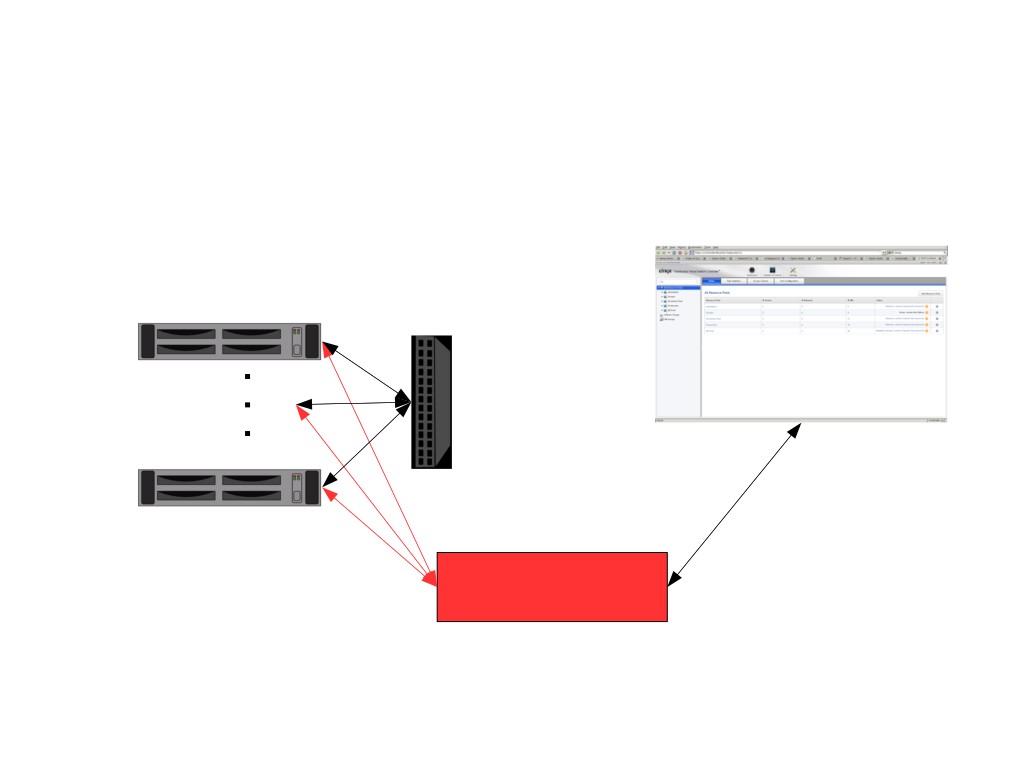 Open vSwitch Application:Single Distributed Switch
VM host 1
VM host n
Web UI
Controller
Software Defined Networking (COMS 6998-8)
Source: B. Pfaff, Nicira
10/22/13
19
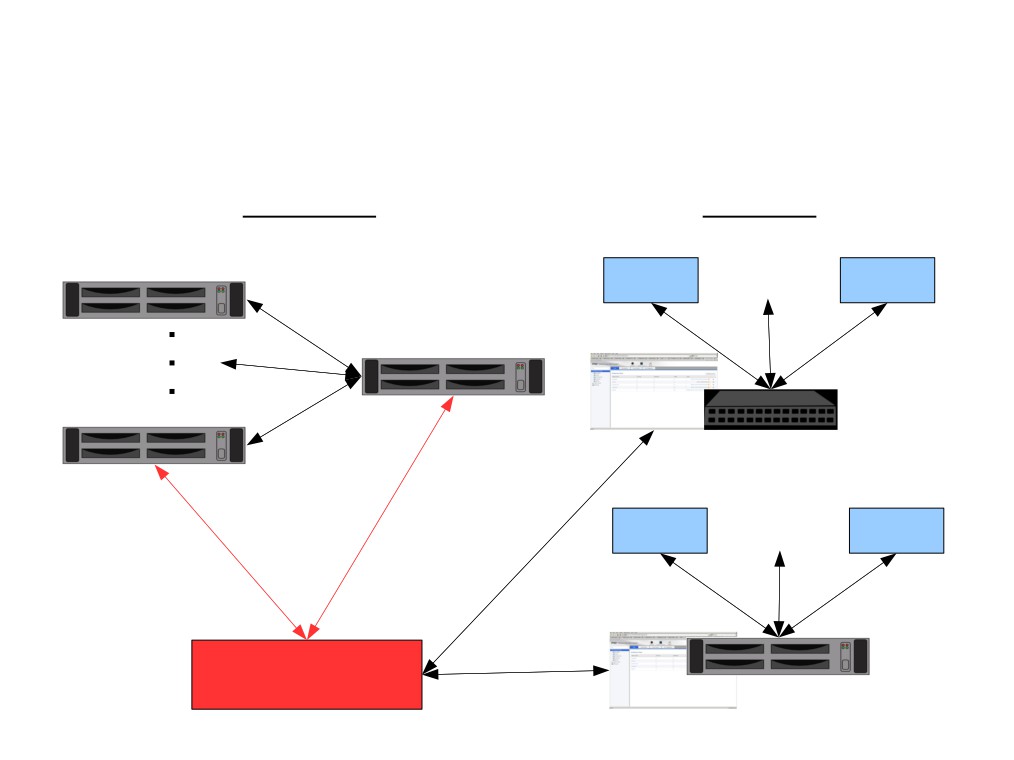 Open vSwitch Application:Multiple Distributed Switches
Physical
Logical
VM host 1
VM 1	VM n
Physical vSwitch
GRE
VM host n
Tenant #1 (switched)
VM 1
VM n
Web UI
Web UI
Controller
Tenant #2 (routed)
Software Defined Networking (COMS 6998-8)
Source: B. Pfaff, Nicira
10/22/13
20
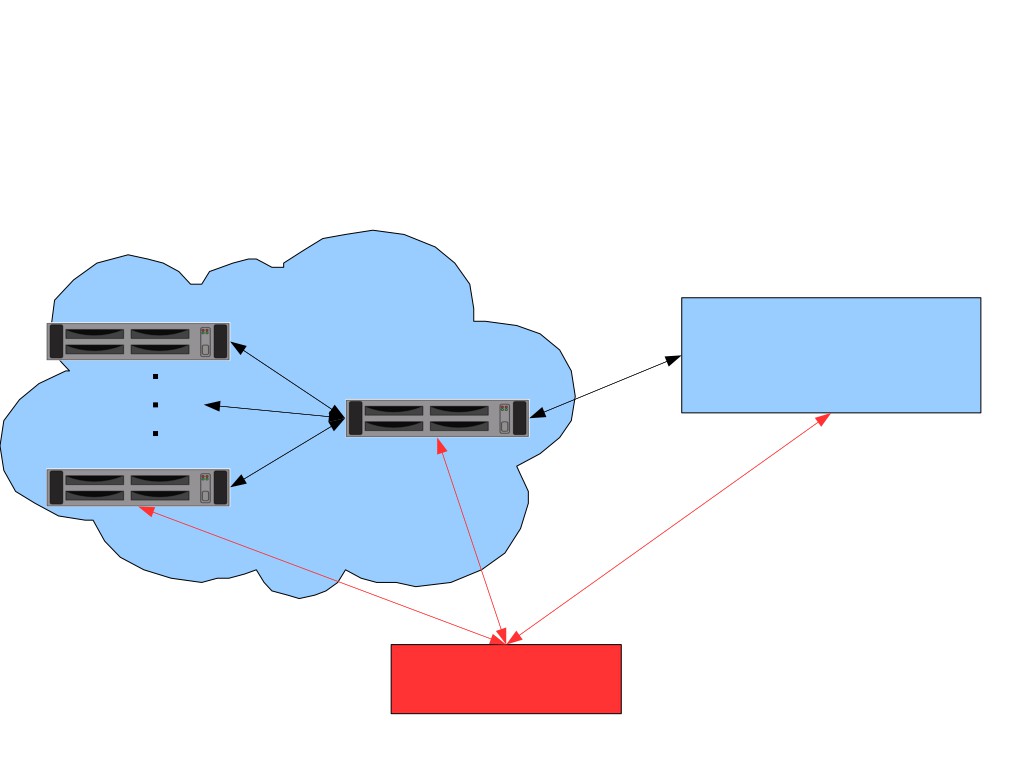 Open vSwitch Application:
Extending Data Center into Cloud
Managed Cloud
VM host 1
GRE/
IPSEC/
Customer Data Center
SSL
“Cloud access server”
GRE
VM host n
Controller
Software Defined Networking (COMS 6998-8)
Source: B. Pfaff, Nicira
10/22/13
21
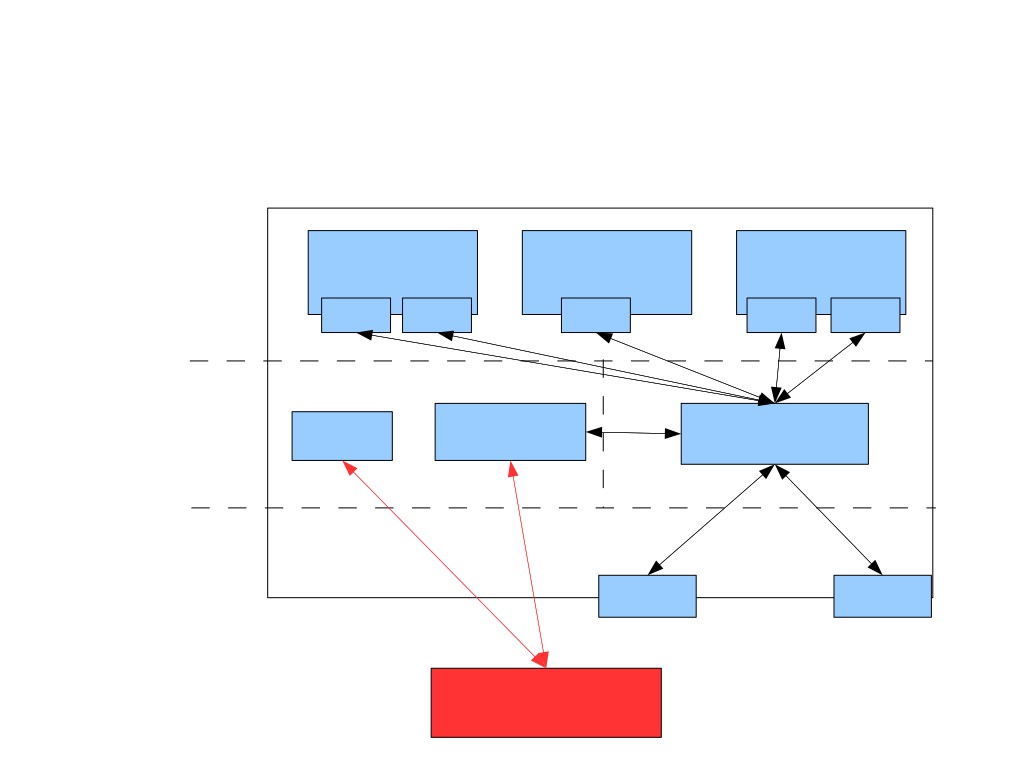 Implementation (Xen)
Physical machine
Virtual machines	(DomUs)
VM 1	VM 2
VM 3
VNIC	VNIC	VNIC
VNIC	VNIC
Control domain	(Dom0)
Fast Path
XAPI	ovs-vswitchd
kernel
user
Xen hypervisor
NIC
NIC
Controller
Source: B. Pfaff, Nicira
10/22/13
22
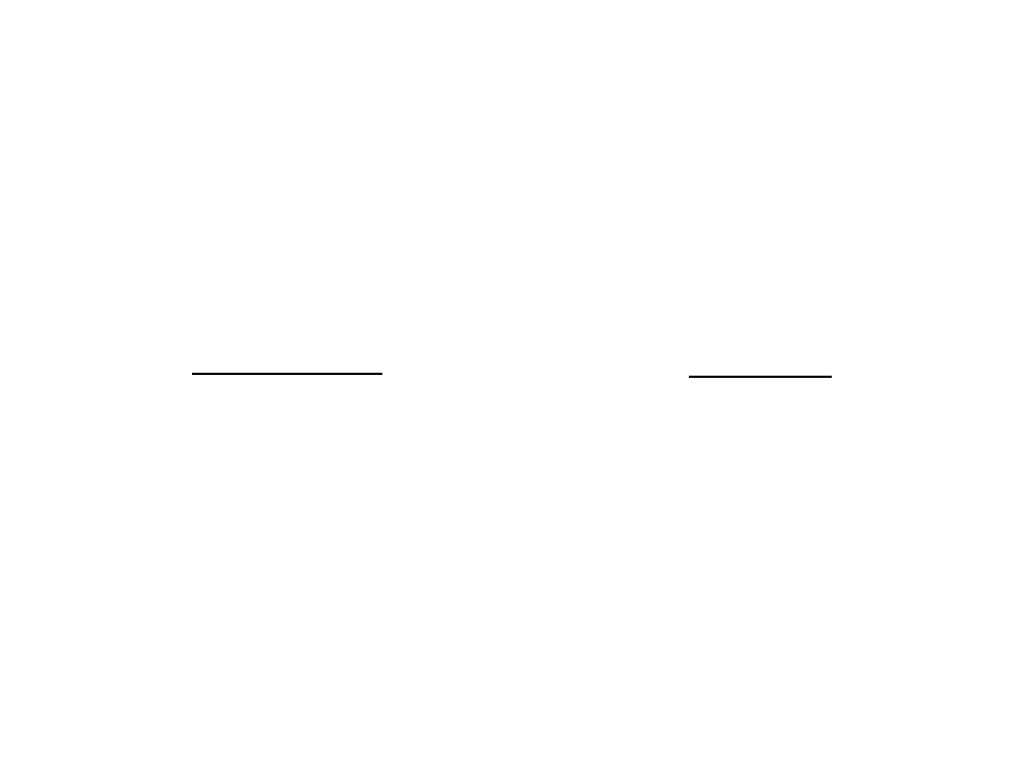 Open vSwitch is Fast
As fast as Linux bridgewith same CPU usage
Bandwidth
Latency
Fast Path: > 1 Gbps
Fast Path: < 1 µs
ovs-vswitchd: 100 Mbps
ovs-vswitchd: < 1 ms
Controller: 10 Mbps
Controller: ms
Software Defined Networking (COMS 6998-8)
Source: B. Pfaff, Nicira
10/22/13
23
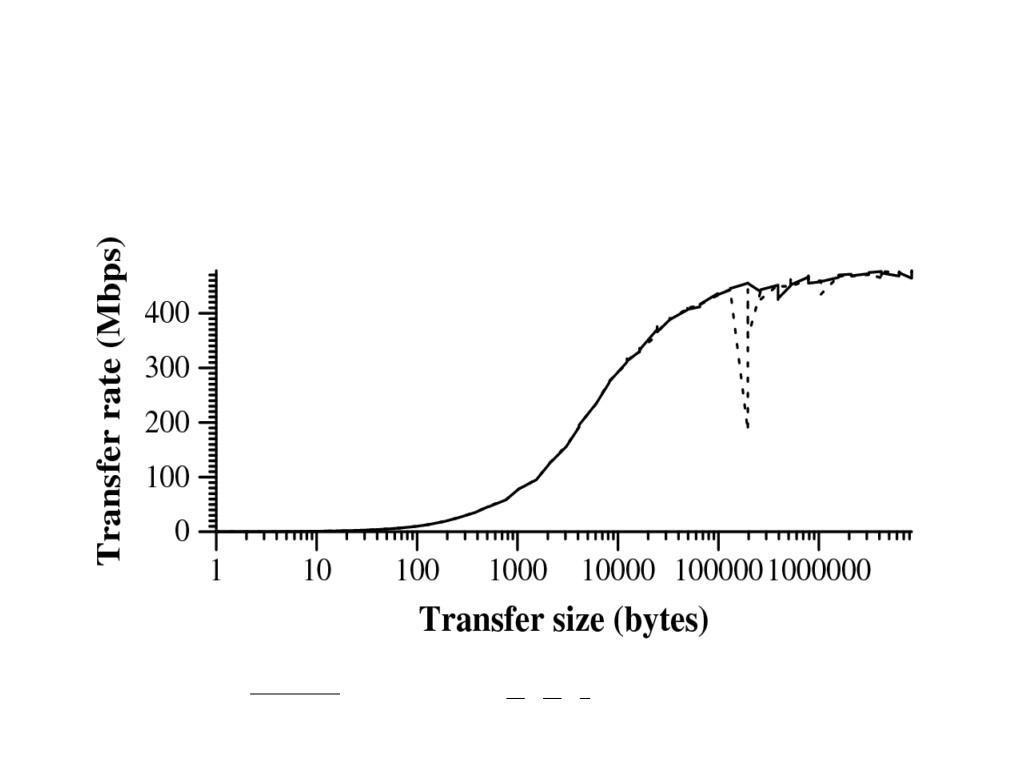 Open vSwitch is Fast
vswitch
Linux bridge
Software Defined Networking (COMS 6998-8)
Source: B. Pfaff, Nicira
10/22/13
24
Open vSwitch Source Code and Commands
Install in OpenFlow VirtualBox VM
git clone git://git.openvswitch.org/openvswitch
make install
Run
 /etc/init.d/openvswitch-switch start
ovs-vsctl: Configures ovs-vswitchd, a high-level interface for database
Create a bridge: 
ovs-vsctl -- --may-exist add-br br0
Add port to a bridge: 
ovs-vsctl -- --may-exist add-port br0 eth0
Software Defined Networking (COMS 6998-8)
10/22/13
25
Open vSwitch Source Code and Commands (Cont’d)
List all bridges:
ovs-vsctl list-br
List all ports:
ovs-vsctl list-ports br0
Find uuid of port s1-eth1:
Ovs-vsctl list port s1-eth1
ovsdb-tool: Command-line tool for managing database file
 ovsdb-tool show-log [-mmm] <file>
Software Defined Networking (COMS 6998-8)
10/22/13
26
Open vSwitch Source Code and Commands (Cont’d)
ovs-ofctl speaks to OpenFlow module 
ovs-ofctl dump-flows <bridge>
ovs-ofctl snoop <bridge>
ovs-dpctl speaks to kernel module
See datapaths and their ahached interfaces: 
ovs-dpctl show <bridge>
Exact match flows cached in datapath: 
 ovs-dpctl dump-flows <bridge>
Software Defined Networking (COMS 6998-8)
10/22/13
27
Outline
Announcements 
Review of Previous Lecture: Forwarding Abstraction
SDN Virtualization
OpenvSwitch
Network Function Virtualization (NFV)
FlowVisor
Software Defined Networking (COMS 6998-8)
10/22/13
28
Network Functions Virtualization
Many network equipment: switches, routers, NATs, firewalls, can be replaced by software running on VM
Advantage
use standard COTS hardware (e.g., high volume servers, storage)
reduces CAPEX and OPEX
fully implement functionality in software
reducing development and deployment cycle times, opening up the R&D market
consolidate equipment types 
reducing power consumption
optionally concentrate network functions in datacenters
obtaining further economies of scale and enabling rapid scale-up and scale-down
Software Defined Networking (COMS 6998-8)
10/22/13
29
Is NFV a new idea?
VLAN and VRF: virtualized L2/L3 infrastructure
Linux router (e.g. Click): virtualized router on Linux platform
Open vSwitch
Open Source  (Apache 2.0 license) production quality virtual switch 
extensively deployed in datacenters, cloud applications, …
switching can be performed in SW or HW
now part of Linux  kernel (from  version 3.3)
runs in many VMs
broad functionality (traffic queuing/shaping, VLAN isolation, filtering, …)
supports  many standard protocols  (STP, IP,  GRE, NetFlow, LACP, 802.1ag)
Software Defined Networking (COMS 6998-8)
10/22/13
30
Potential VNFs
Potential Virtualized Network Functions (from NFV ISG whitepaper)
switching elements: Ethernet switch, Broadband Network Gateway, CG-NAT, router
mobile network nodes: HLR/HSS, MME, SGSN, GGSN/PDN-GW, RNC, NodeB, eNodeB
residential nodes: home router and set-top box functions 
tunnelling gateway elements: IPSec/SSL VPN gateways
traffic analysis: DPI, QoE measurement
QoS: service assurance, SLA monitoring, test and diagnostics
NGN signalling: SBCs, IMS
converged and network-wide functions: AAA servers, policy control, charging platforms
application-level optimization: CDN, cache server, load balancer, application accelerator
security functions: firewall, virus scanner, IDS/IPS, spam protection
Software Defined Networking (COMS 6998-8)
10/22/13
31
NFV Industry Specifications Group
An Industry Specifications Group (ISG) has been formed under ETSI to study NFV
ETSI is the European Telecommunications Standards Institute with >700 members

NFV Members
Acme Packet, Allot, Amdocs, AT&T, ALU, Benu Networks, Broadcom, BT, Cablelabs, Ceragon, Cisco, Citrix, DT, DOCOMO, ETRI, FT, Fraunhofer FOKUS, Freescale, Fujitsu Labs, HP, Hitachi, Huawei, IBM, Intel, Iskratel, Italtel, JDSU, Juniper, KT, MetraTech, NEC, NSN, NTT, Oracle, PT, RadiSys, Samsung, Seven Principles, Spirent, Sprint, Swisscom, Tektronix, TI, Telefon Ericsson, Telefonica, TA, Telenor, Tellabs, UPRC, Verizon UK, Virtela, Virtual Open Systems, Vodafone Group,  ZTE
Working and expert groups 
Architecture of the Virtualisation Infrastructure (INF)
Management & Orchestration (MANO)
Performance & Portability Expert  Group (PER)
Reliability & Availability (REL)
Security Expert Group (SEC)
Software Architecture  (SWA)
Software Defined Networking (COMS 6998-8)
10/22/13
32
NFV architecture
VNF
VNF
VNF
NFV infrastructure
NFV OS
NFV Orchestrator
VM
VM
VM
VNP
VNP
VNP
VM
image
hypervisor
net partitioner
NFV hardware
storage
networking
special purpose
compute
The NFV architecture is still being debated
Software Defined Networking (COMS 6998-8)
10/22/13
33
Outline
Announcements 
Review of Previous Lecture: Forwarding Abstraction
SDN Virtualization
OpenvSwitch
Network Function Virtualization (NFV)
FlowVisor
Software Defined Networking (COMS 6998-8)
10/22/13
34
Flowvisor Overview
App
App
App
App
App
App
Controller 1
Controller
2
Controller 1
Controller
2
Windows
(OS)
Linux
Mac
OS
Controller 1
Controller
2
Windows
(OS)
Linux
Mac
OS
Windows
(OS)
Linux
Mac
OS
Virtualization (FlowVisor)
Virtualization
x86
(Computer)
OpenFlow
Simple, common, stable, hardware substrate below
+ Programmability + Strong isolation model
+ Competition above 
 Faster innovation
Software Defined Networking (COMS 6998-8)
10/22/13
35
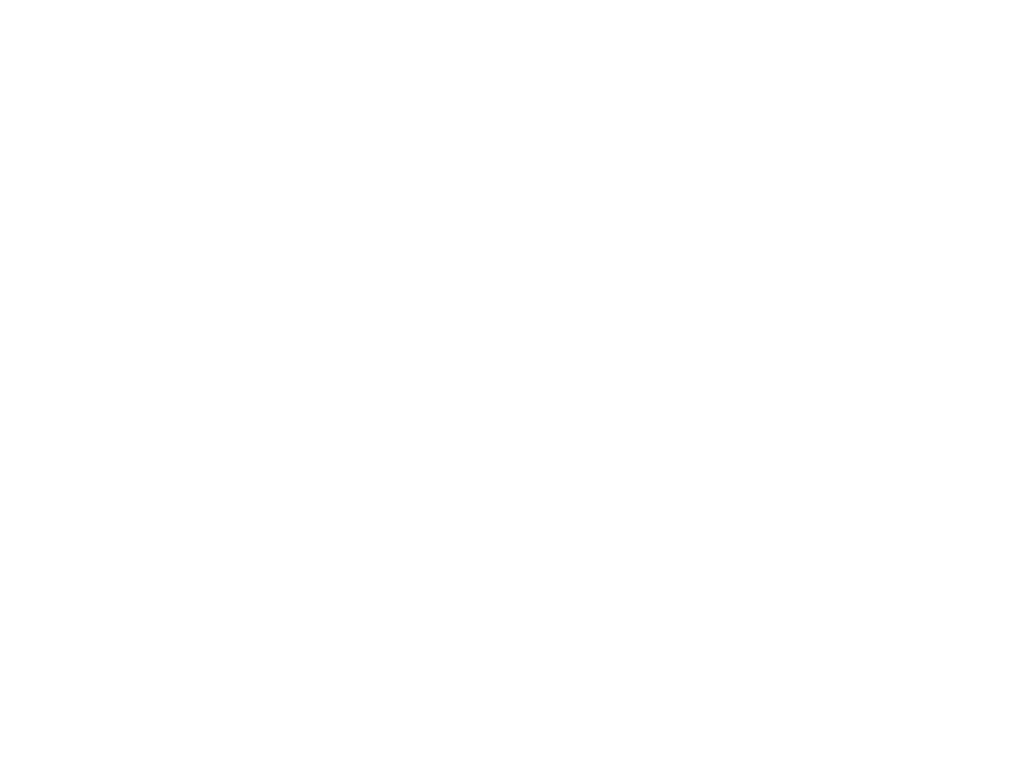 Flowvisor Overview (Cont’d)
• Divide the production network into logical slices
o each slice/service controls its own packet forwardingo users pick which slice controls their traffic: opt-ino existing production services run in their own slice	e.g., Spanning tree, OSPF/BGP
• Enforce strong isolation between slices
o actions in one slice do not affect another
• Allows the (logical) slice to mirror the production network	o real hardware, performance, topologies, scale, users
Software Defined Networking (COMS 6998-8)
Source: R. Sherwood
10/22/13
36
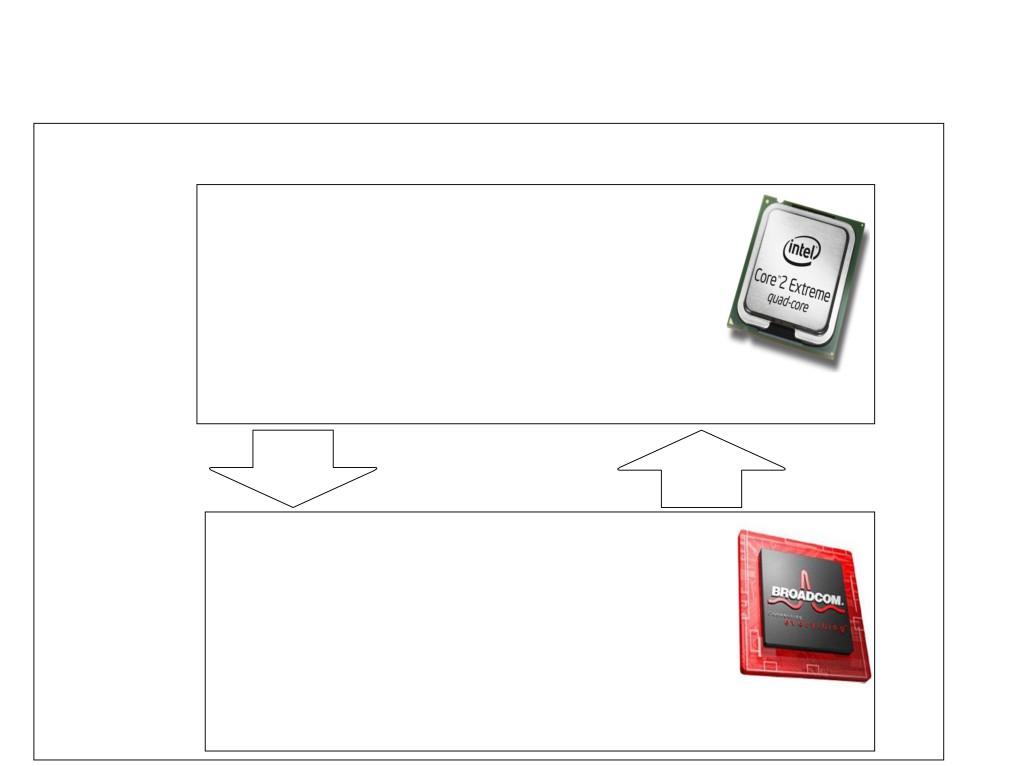 Current Network Devices
Switch/Router
• Computes forwarding rules
• “128.8.128/16 --> port 6”
Control
• Pushes rules down to data
Plane
plane
General-purpose	CPU
Control/Data
Rules
Excepts
Protocol
• Enforces forwarding rules
Data
• Exceptions pushed back to	control plane
Plane
• e.g., unmatched packets
Custom
Software Defined Networking (COMS 6998-8)
ASIC
10/22/13
37
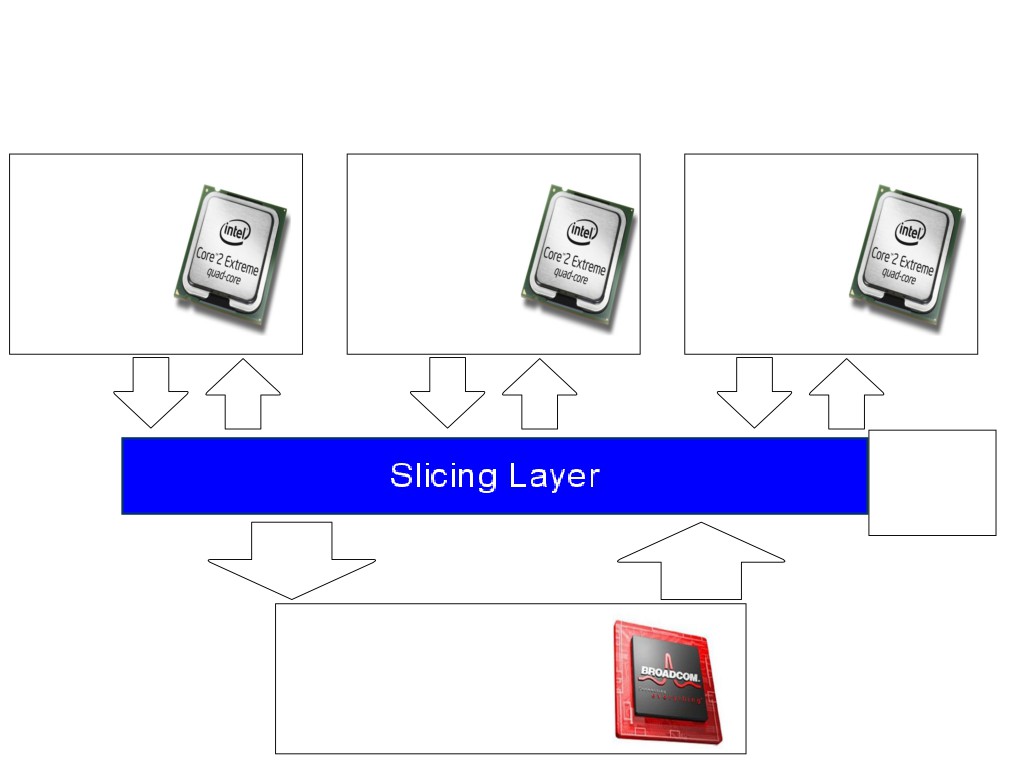 Add a Slicing Layer Between Planes
Slice 2
Slice 3
Slice 1
Control
Control
Control
Plane
Plane
Plane
Slice
Policies
Control/Data	Protocol
Rules
Excepts
Data
Plane
Source: R. Sherwood
10/22/13
38
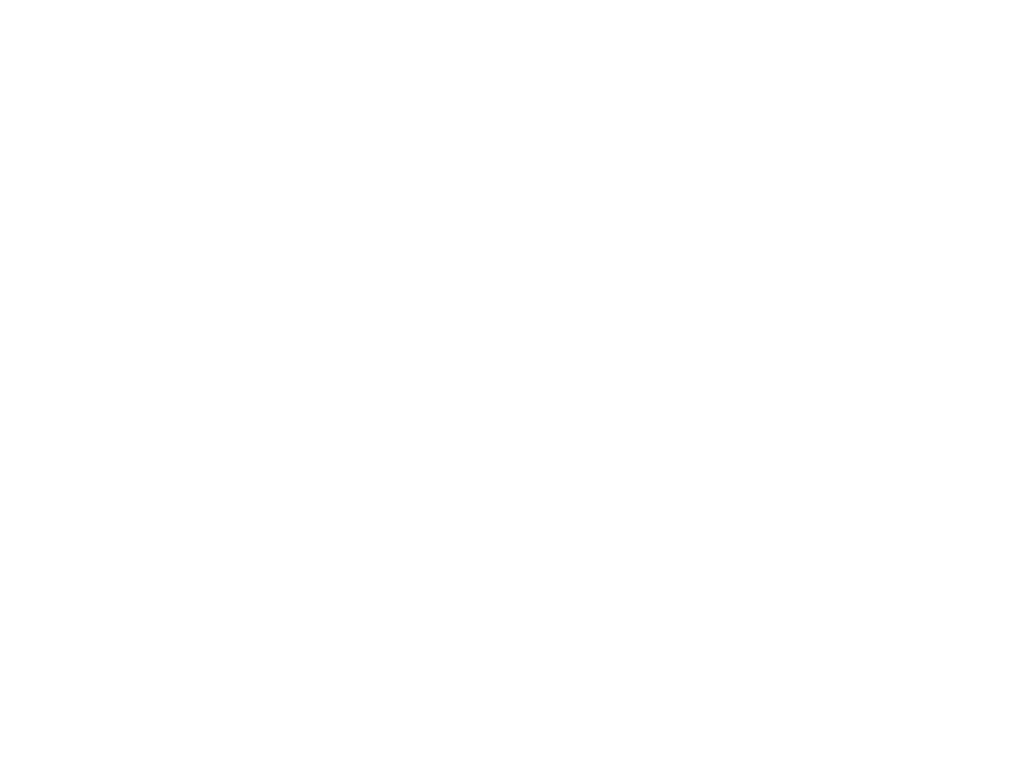 Network Slicing Architecture
A network slice is a collection of sliced switches/routers
• Data plane is unmodified
- Packets forwarded with no performance penalty
- Slicing with existing ASIC
• Transparent slicing layer
- each slice believes it owns the data path
- enforces isolation between slices
• i.e., rewrites, drops rules to adhere to slice police
- forwards exceptions to correct slice(s)
Software Defined Networking (COMS 6998-8)
Source: R. Sherwood
10/22/13
39
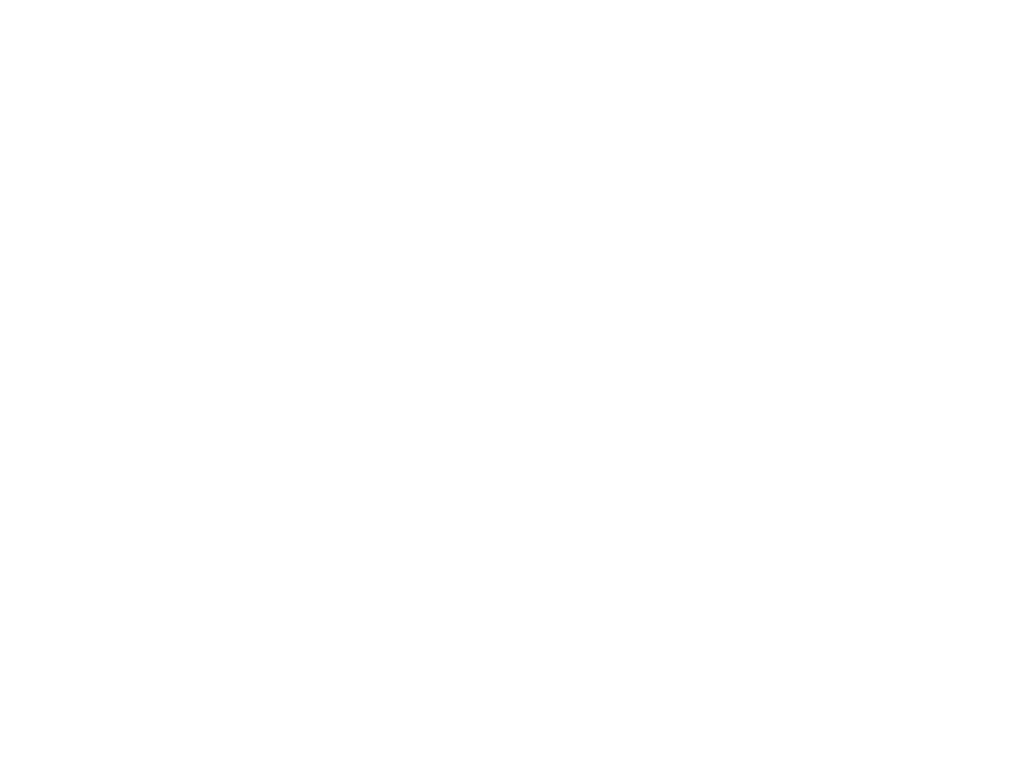 Slicing Policies
The policy specifies resource limits for each slice:
- Link bandwidth
- Maximum number of forwarding rules
- Topology
- Fraction of switch/router CPU
- FlowSpace: which packets does the slicecontrol?
Software Defined Networking (COMS 6998-8)
Source: R. Sherwood
10/22/13
40
Substrate: “Flowspace”
Ethernet
DA, SA, etc
IP
DA, SA, etc
TCP
DP, SP, etc
Payload
Collection of bits to plumb flows 
(of different granularities)
between end points
Header
User-defined flowspace
Payload
“OpenFlow++”
Software Defined Networking (COMS 6998-8)
Source: N. Mckeown
10/22/13
41
Flowspace: Simple example
All flows from A
Single flow
All flows between two subnets
IP DA
A
IP SA
Software Defined Networking (COMS 6998-8)
Source: N. Mckeown
10/22/13
42
Flowspace: Generalization
Single flow
Set of flows
Field 1
Field 2
Field n
Software Defined Networking (COMS 6998-8)
Source: N. Mckeown
10/22/13
43
Properties of Flowspace
Backwards compatible
Current layers are a special case
No end points need to change
Easily implemented in hardware
e.g. TCAM flow-table in each switch
Strong isolation of flows
Simple geometric construction
Can prove which flows can/cannot communicate
Software Defined Networking (COMS 6998-8)
Source: N. Mckeown
10/22/13
44
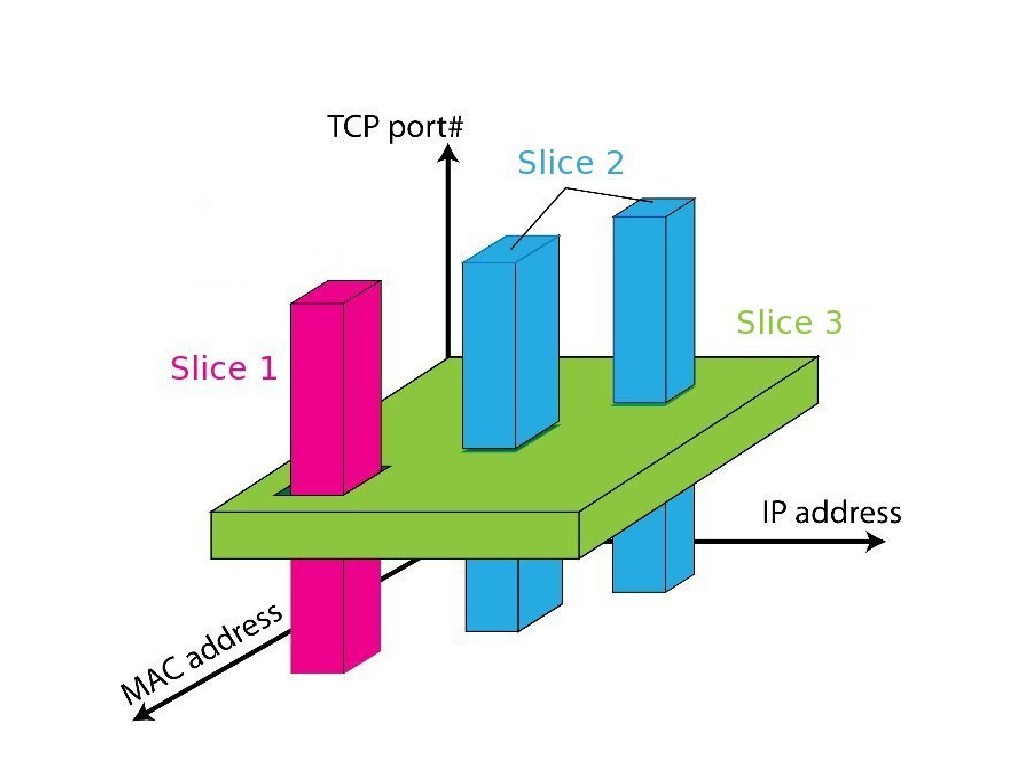 FlowSpace: Maps Packets to Slices
Software Defined Networking (COMS 6998-8)
Source: R. Sherwood
10/22/13
45
Real User Traffic: Opt-In
• Allow users to Opt-In to services in real-time
o Users can delegate control of individual flows toSlices
o Add new FlowSpace to each slice's policy
• Example:
o "Slice 1 will handle my HTTP traffic"o "Slice 2 will handle my VoIP traffic"o "Slice 3 will handle everything else"
• Creates incentives for building high-quality services
Software Defined Networking (COMS 6998-8)
Source: R. Sherwood
10/22/13
46
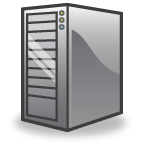 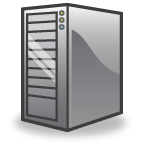 FlowVisor
FlowVisor Slicing Example
Bob’s
Controller
Alice’s
Controller
OpenFlow
Protocol
OpenFlow 
Switch
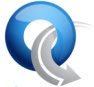 OpenFlow
Protocol
OpenFlow 
Switch
OpenFlow 
Switch
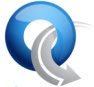 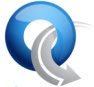 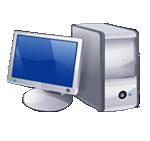 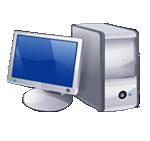 Source: N. Mckeown
10/22/13
47
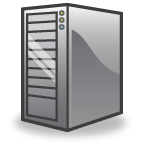 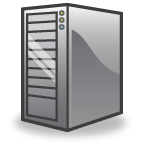 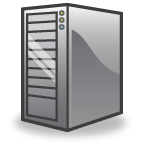 FlowVisor
OpenFlow
Protocol
FlowVisor Slicing Example (Cont’d)
http
Load-balancer
Multicast
Broadcast
OpenFlow 
Switch
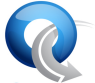 OpenFlow
Protocol
OpenFlow 
Switch
OpenFlow 
Switch
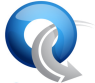 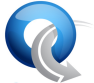 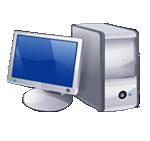 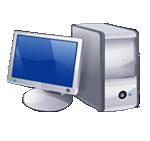 Software Defined Networking (COMS 6998-8)
Source: N. Mckeown
10/22/13
48
FlowVisor Slicing Example (Cont’d)
Network Administrator’s
FlowVisor
Tricast Lossless
Handover
LTE-WiFi
Handover
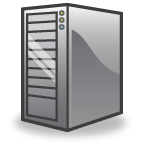 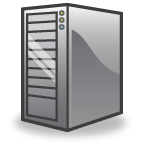 Learning 
switch
Mobile VMs
New BGP
Bob’s 
FlowVisor
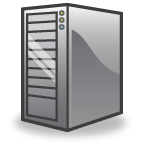 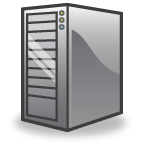 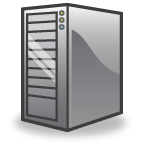 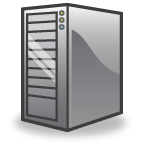 Alices’s 
FlowVisor
GENI’s 
FlowVisor
Production
Network
Controller
OpenFlow Protocol
OpenFlow 
Switch
OpenFlow 
Switch
OpenFlow 
Switch
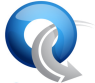 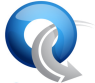 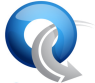 OpenFlow Protocol
Source: N. Mckeown
10/22/13
49
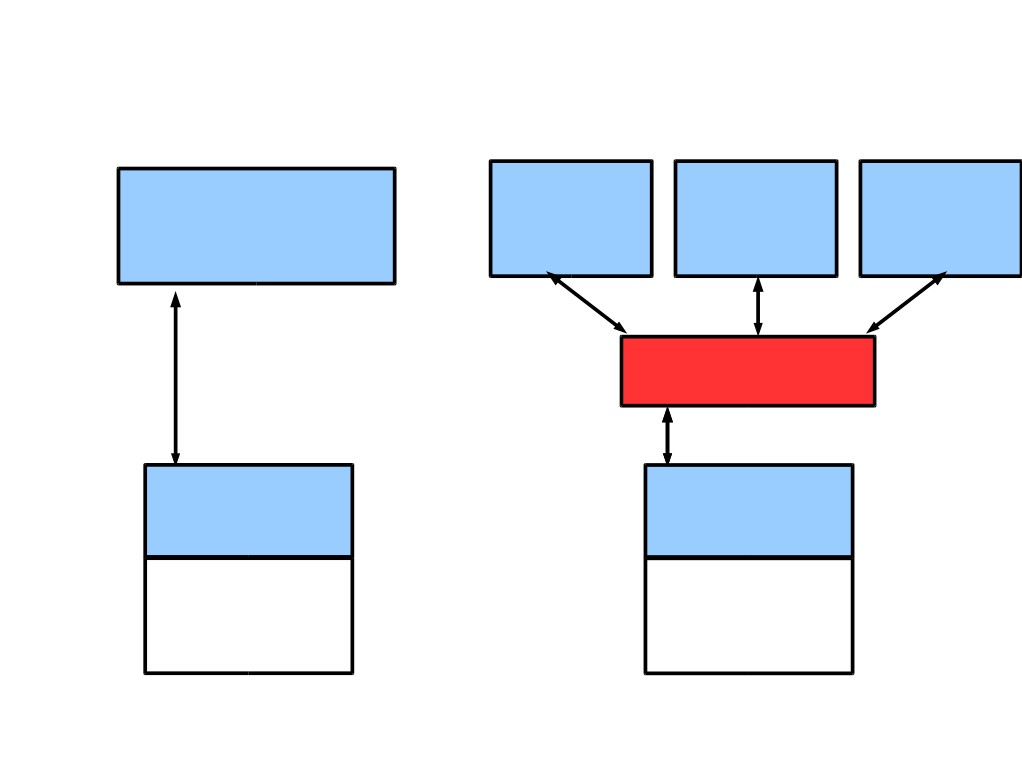 FlowVisor Implemented on OpenFlow
Server
Servers
Custom
OpenFlow	OpenFlow	OpenFlow
OpenFlowController
Control
Controller	Controller	Controller
Plane
OpenFlow
Network
OpenFlow
FlowVisor
Protocol
OpenFlow
Stub
Control
OpenFlow
OpenFlow
Plane
Firmware
Firmware
Data
Plane
Data Path
Data Path
Switch/
Switch/
Software Defined Networking (COMS 6998-8)
Router
Router
10/22/13
50
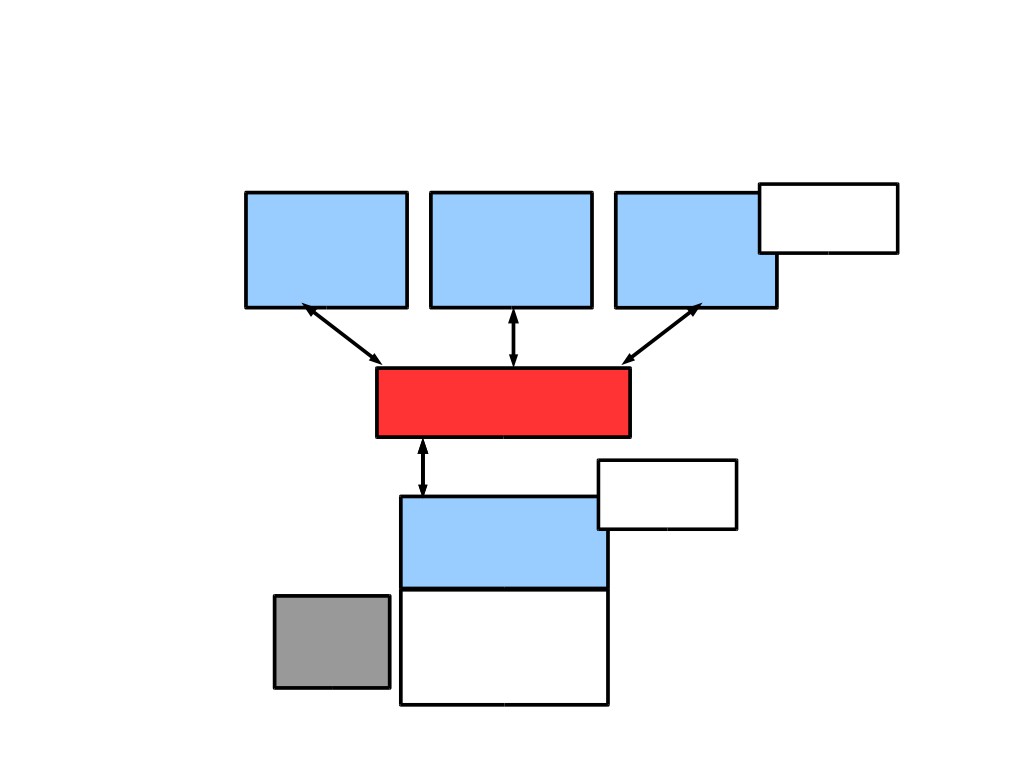 FlowVisor Message Handling
Rule
Alice	Bob
Cathy
Controller	Controller
Controller
OpenFlow
Policy Check:
Policy Check:
Is this ruleallowed?
Who controlsthis packet?
FlowVisor
OpenFlow
Exception
Full Line Rate	Forwarding
OpenFlow
Firmware
Packet
Data Path
Software Defined Networking (COMS 6998-8)
Source: R. Sherwood
10/22/13
51
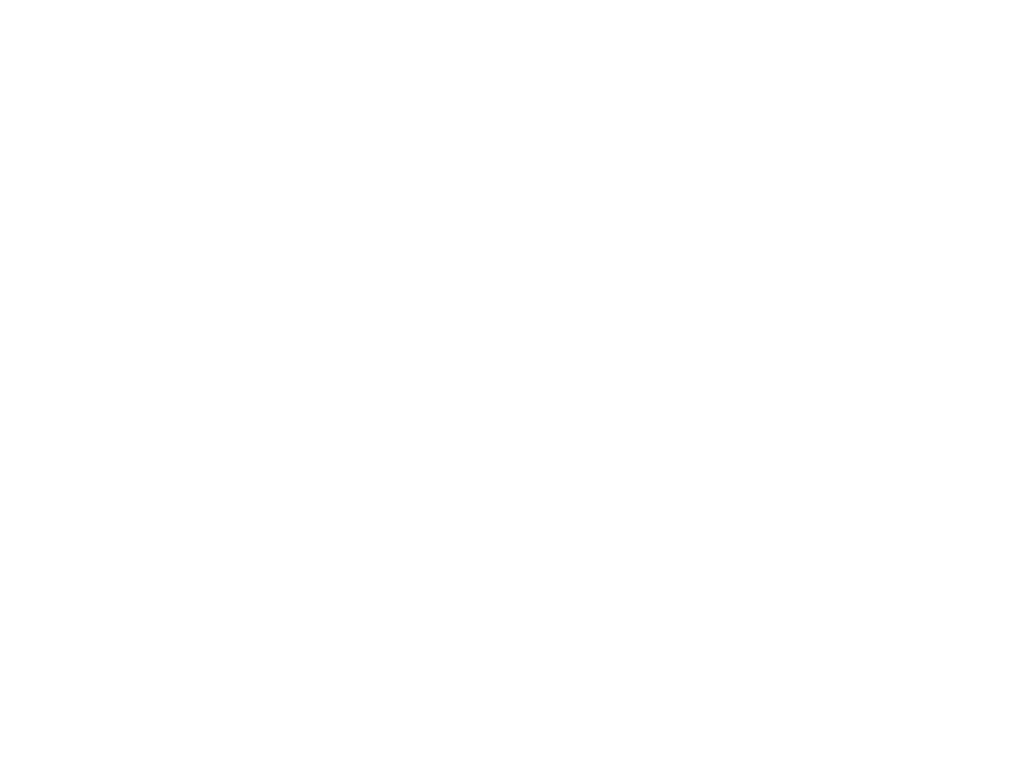 FlowVisor Implementation
●Custom handlers for each of OpenFlow's 20message types
● Transparent OpenFlow proxy● 8261 LOC in C
● New version with extra API for GENI
●Code: git clone git://openflow.org/flowvisor.git`
Software Defined Networking (COMS 6998-8)
Source: R. Sherwood
10/22/13
52
Isolation Techniques
Isolation is critical for slicing

Link bandwidth: per-slice queue on each port of a switch
Forwarding rules: pre-set limit of number of flow entries of a given slice
Topology: limit to per-slice view
Flow space: rewrite flow definition and actions to prevent violation of slice definition
Device CPU
Software Defined Networking (COMS 6998-8)
10/22/13
53
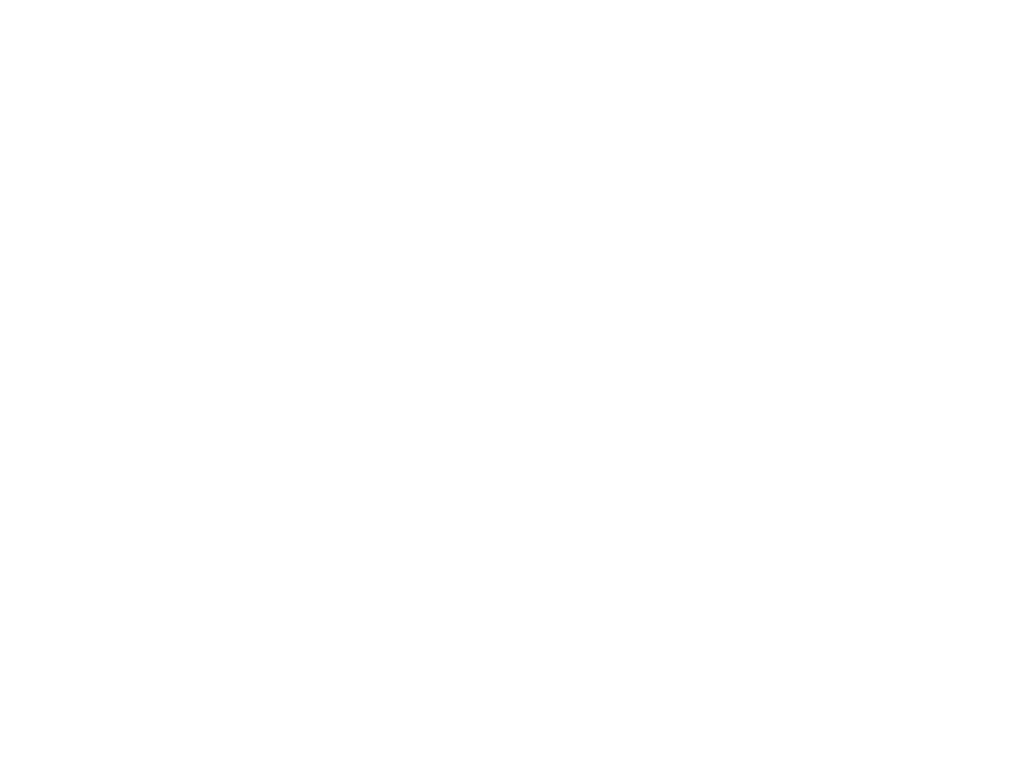 Device CPU Isolation
• Ensure that no slice monopolizes device CPU
• CPU exhaustion
• prevent rule updates
• drop LLDPs ---> Causes link flapping
• Techniques
• Limiting rule insertion rate from controller
• Use periodic drop-rules to throttle exceptions
Software Defined Networking (COMS 6998-8)
Source: R. Sherwood
10/22/13
54
Flowvisor Commands
fvconfig generate config.xml
Run: flowvisor config.xml
fvctl is the cli used to control a running instance of flowvisor (over XMLRPC)
fvctl --passwd-file=/etc/flowvisor/fvpasswd command [args…]
fvctl command [args…]
Software Defined Networking (COMS 6998-8)
10/22/13
55
Conclusion and Future Work
• Network slicing can help perform more realisticevaluations and support multiple tenants
• FlowVisor allows experiments to run concurrentlybut safely on the production network
• Currently limited to subsets of actual topology
- Add virtual links, nodes support
Software Defined Networking (COMS 6998-8)
10/22/13
56
Questions?
Software Defined Networking (COMS 6998-8)
10/22/13
57